Observations
Prior Knowledge
Questions you may have about  the picture
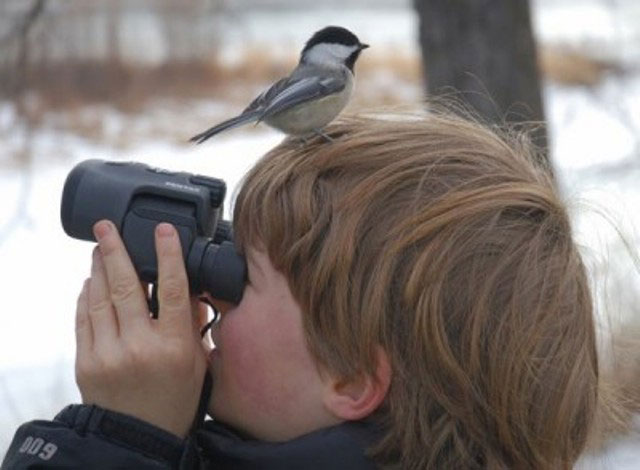 Inferences
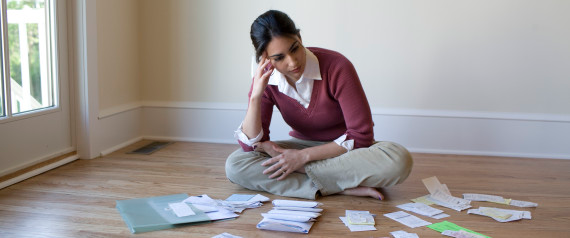 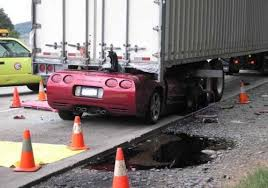 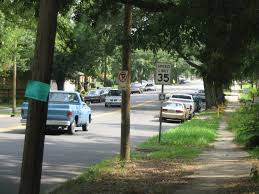 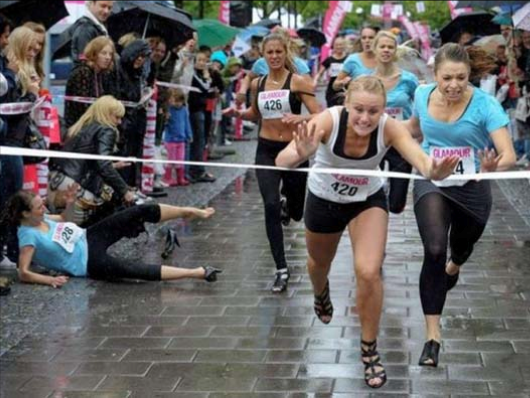 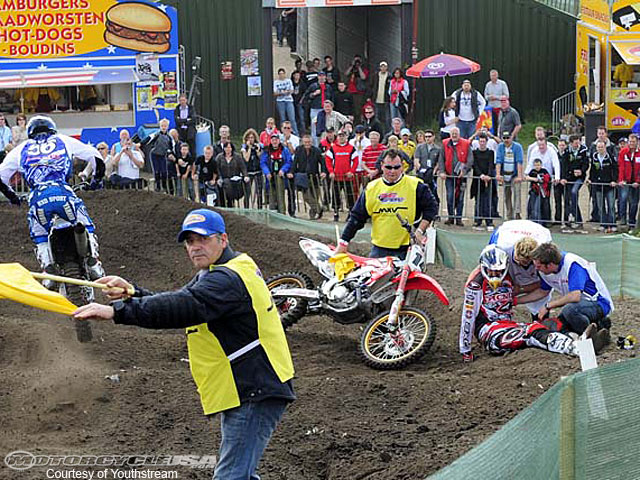 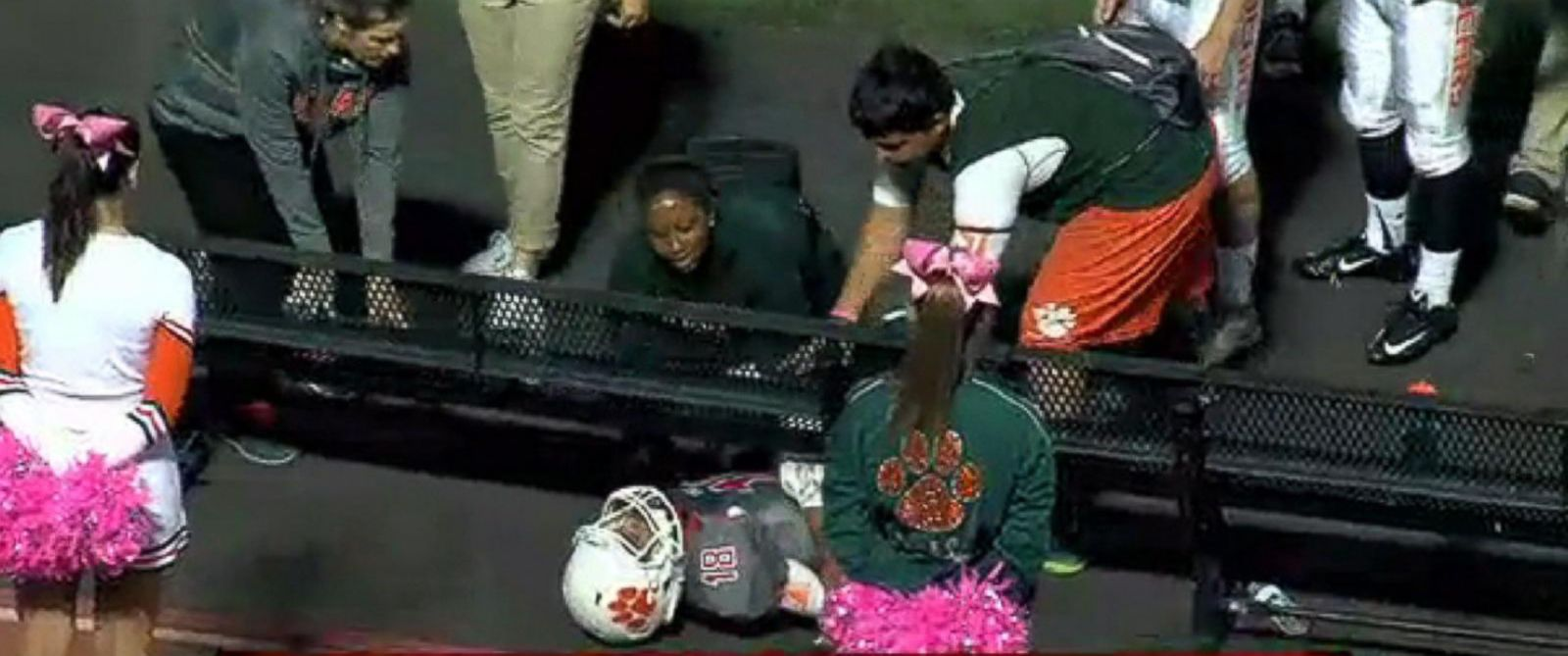 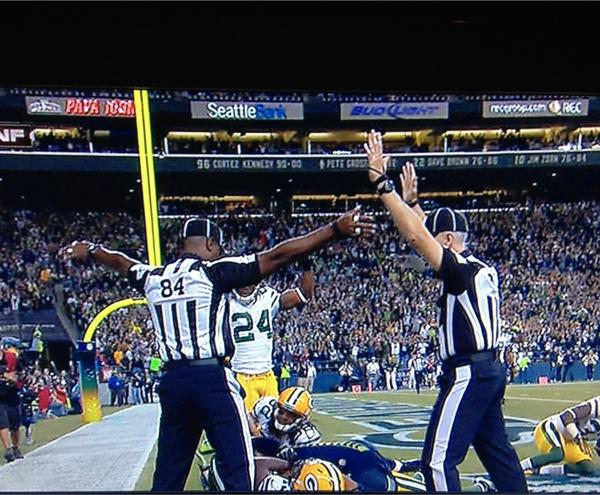 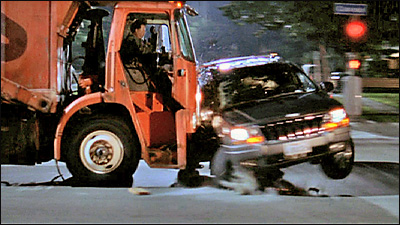 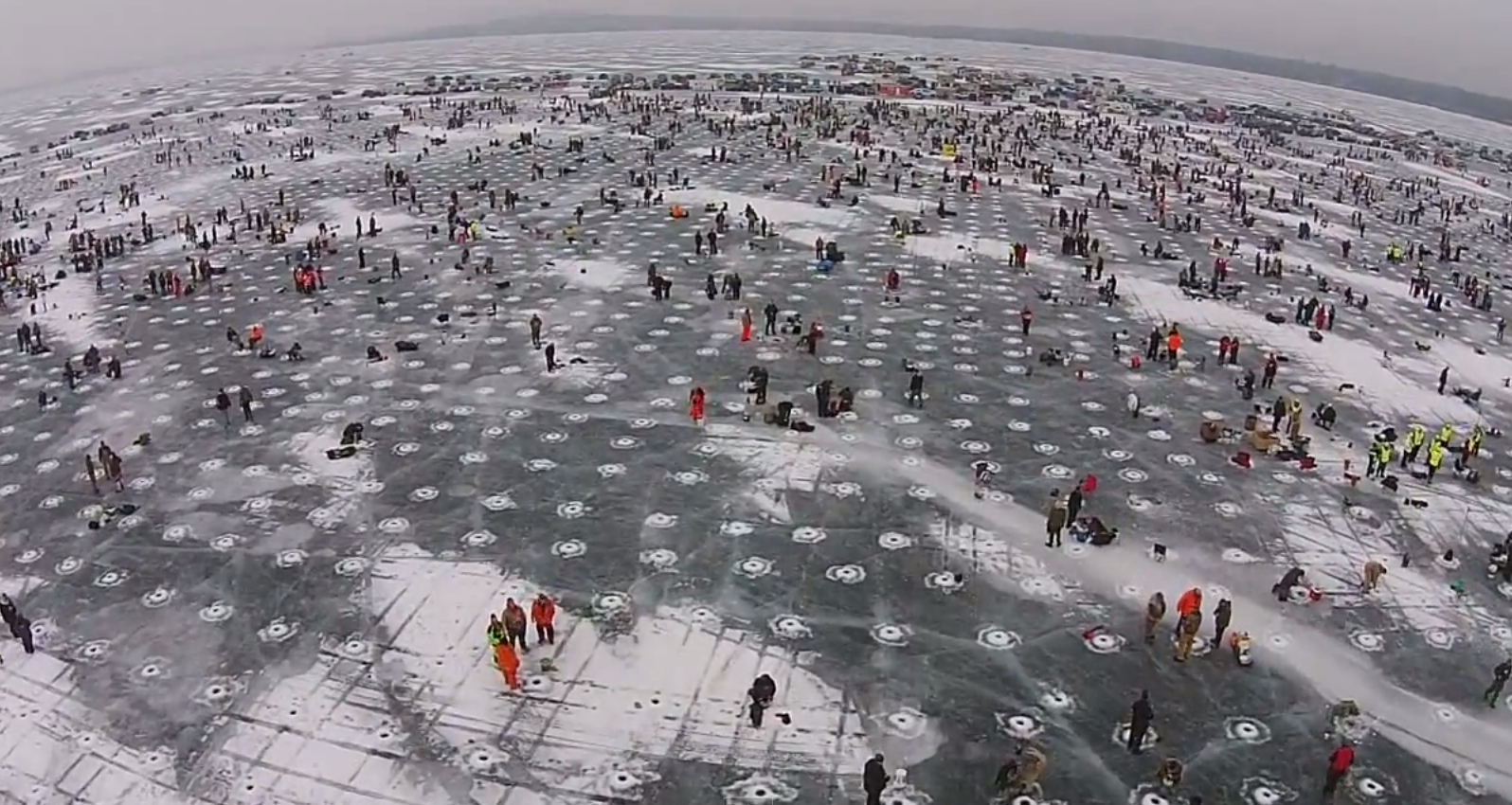